Transylvania County
Planning Board Meeting | July 2024
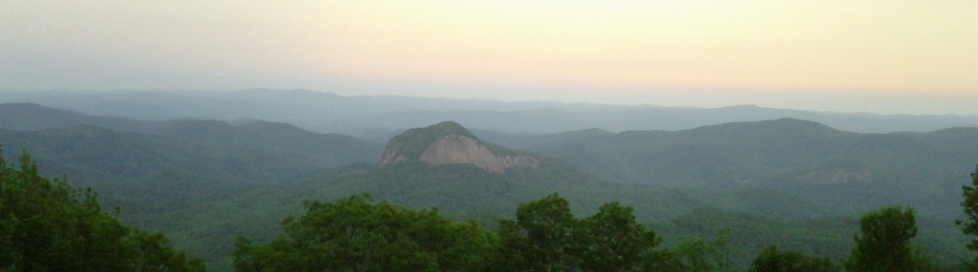 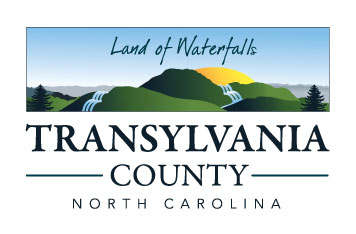 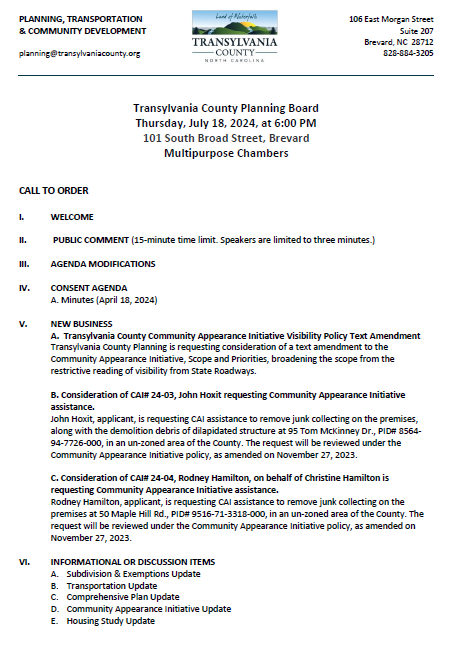 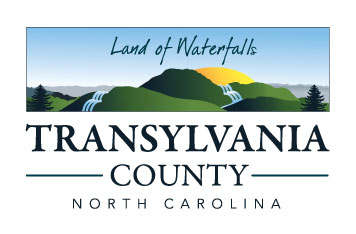 Transylvania County Planning Board
Public Comment
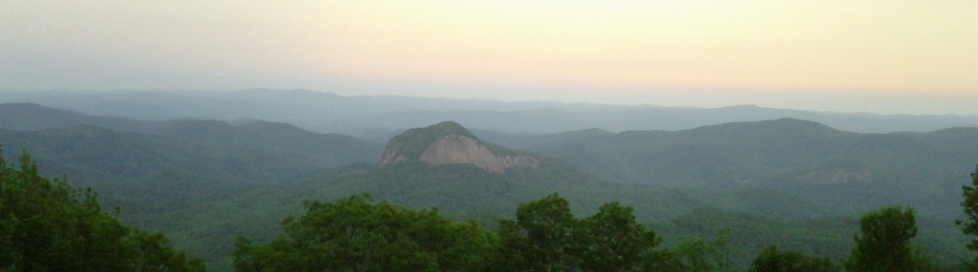 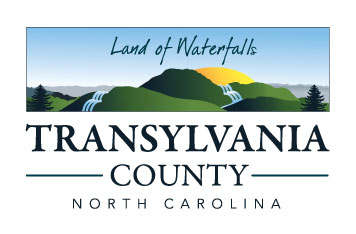 Agenda Modifications
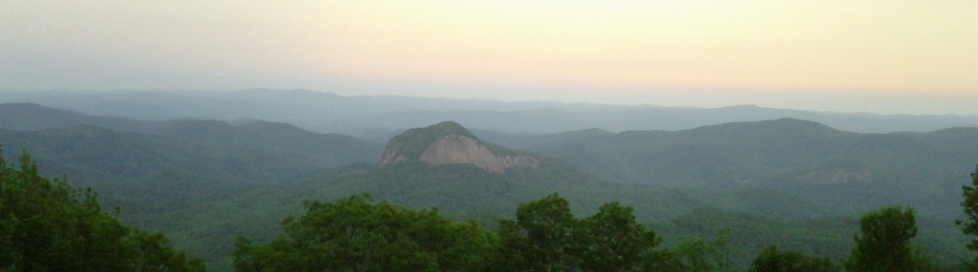 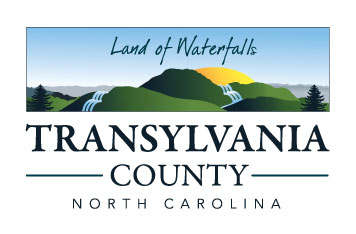 Consent Agenda
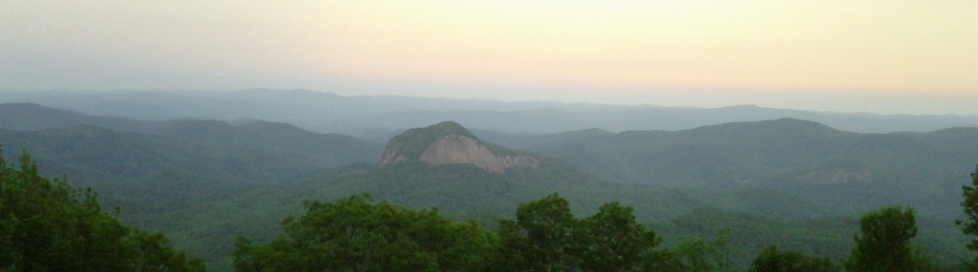 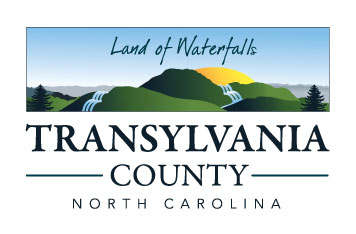 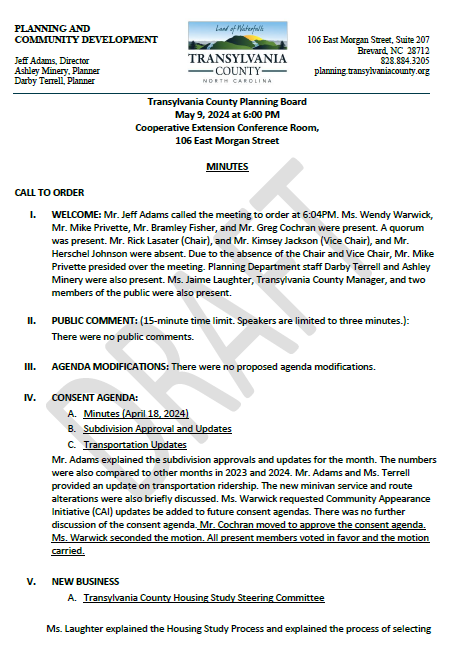 Minutes
May 9, 2024
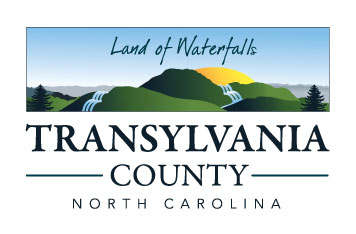 Consent Agenda
Old Business
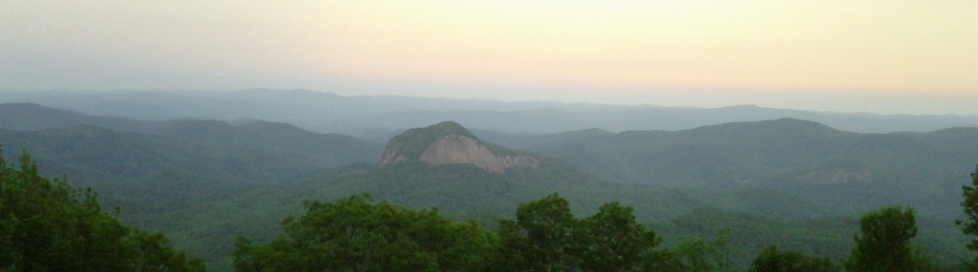 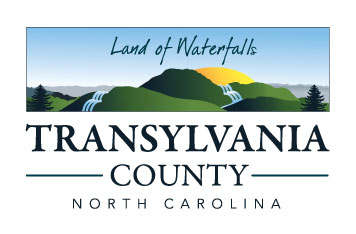 New Business
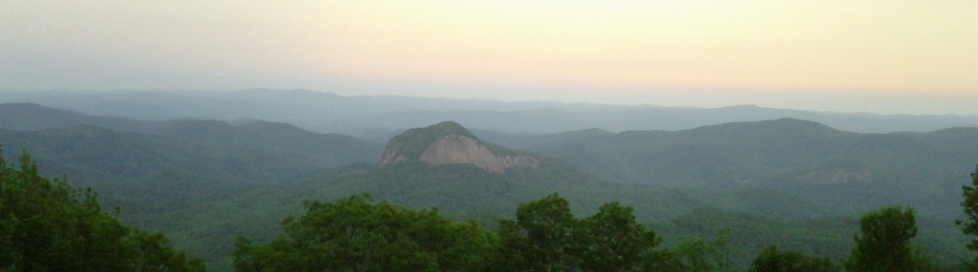 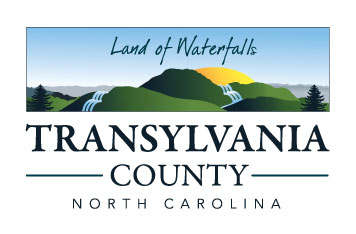 A. Community Appearance Initiative: Visibility Policy Text Amendment
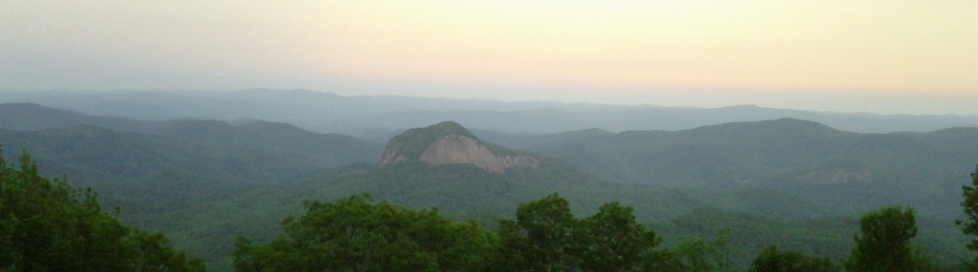 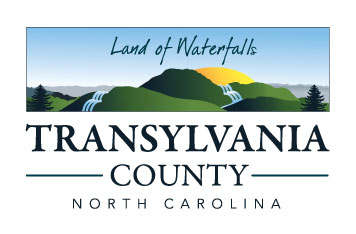 Purpose
Consideration of proposed text amendment to the Transylvania County Community Appearance Initiative (CAI) Policy’s Scope and Priorities:
Current Language
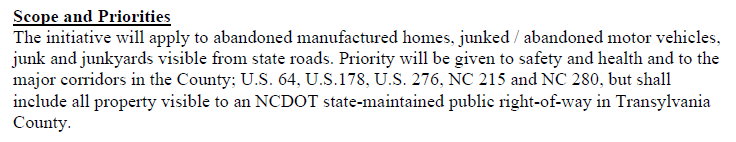 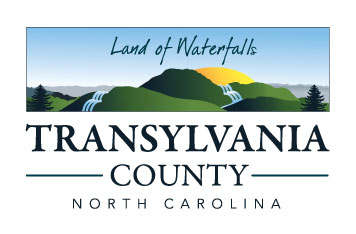 Visibility Policy Text Amendment
Proposed Language
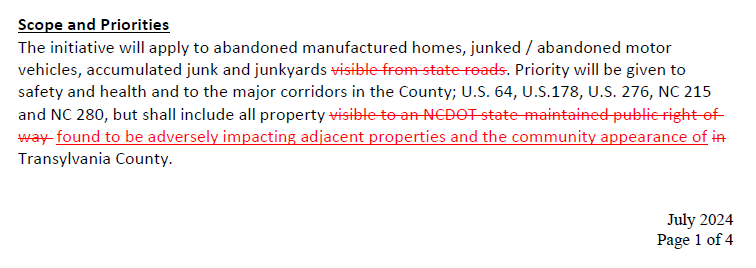 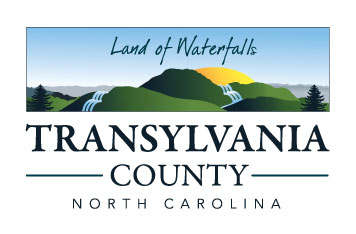 Visibility Policy Text Amendment
Previous CAI Cases
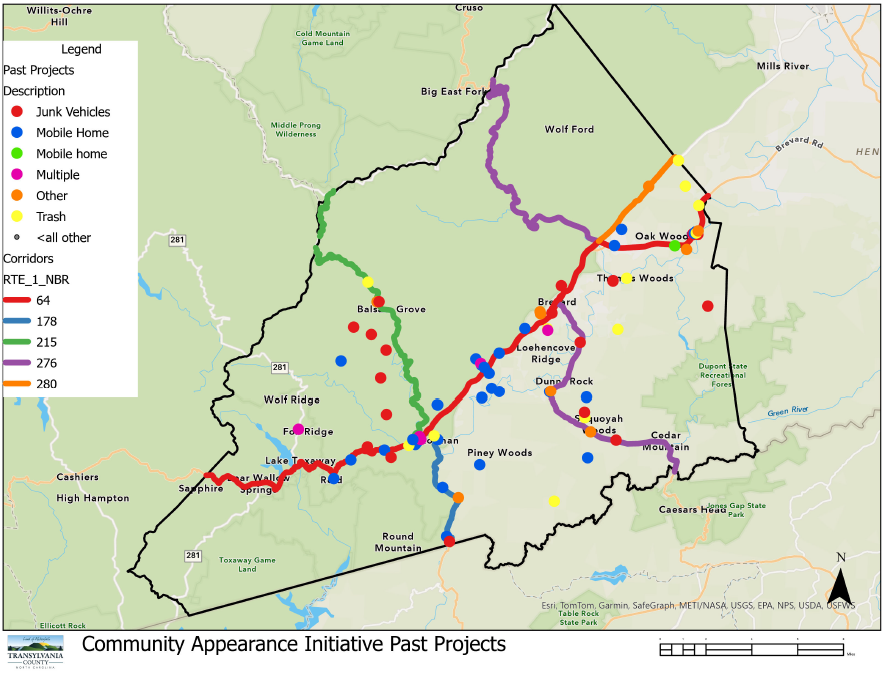 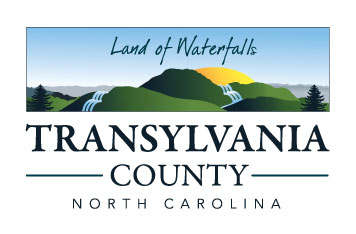 Visibility Policy Text Amendment
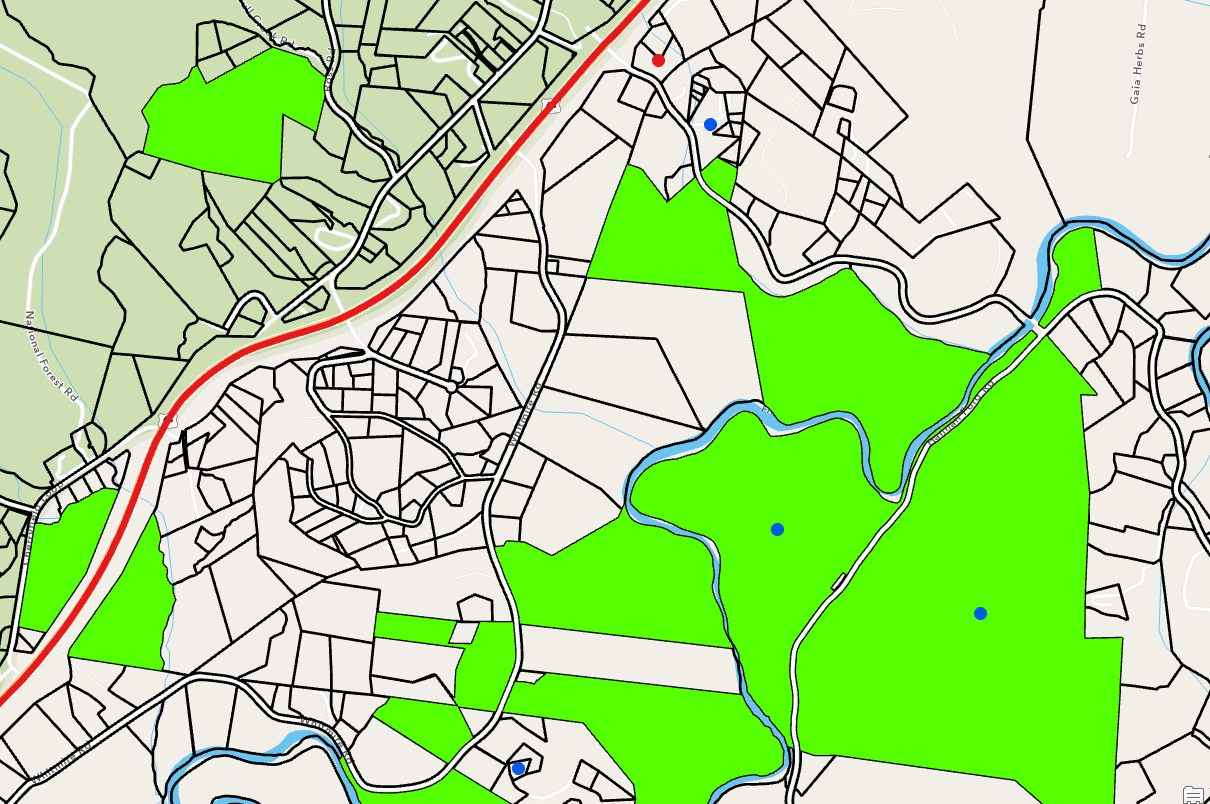 Hannah Ford Rd CAI Cases
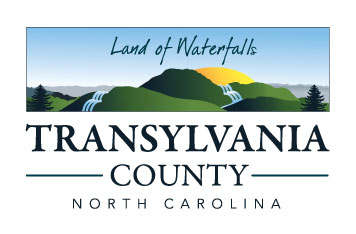 Visibility Policy Text Amendment
Hannah Ford Rd CAI Cases
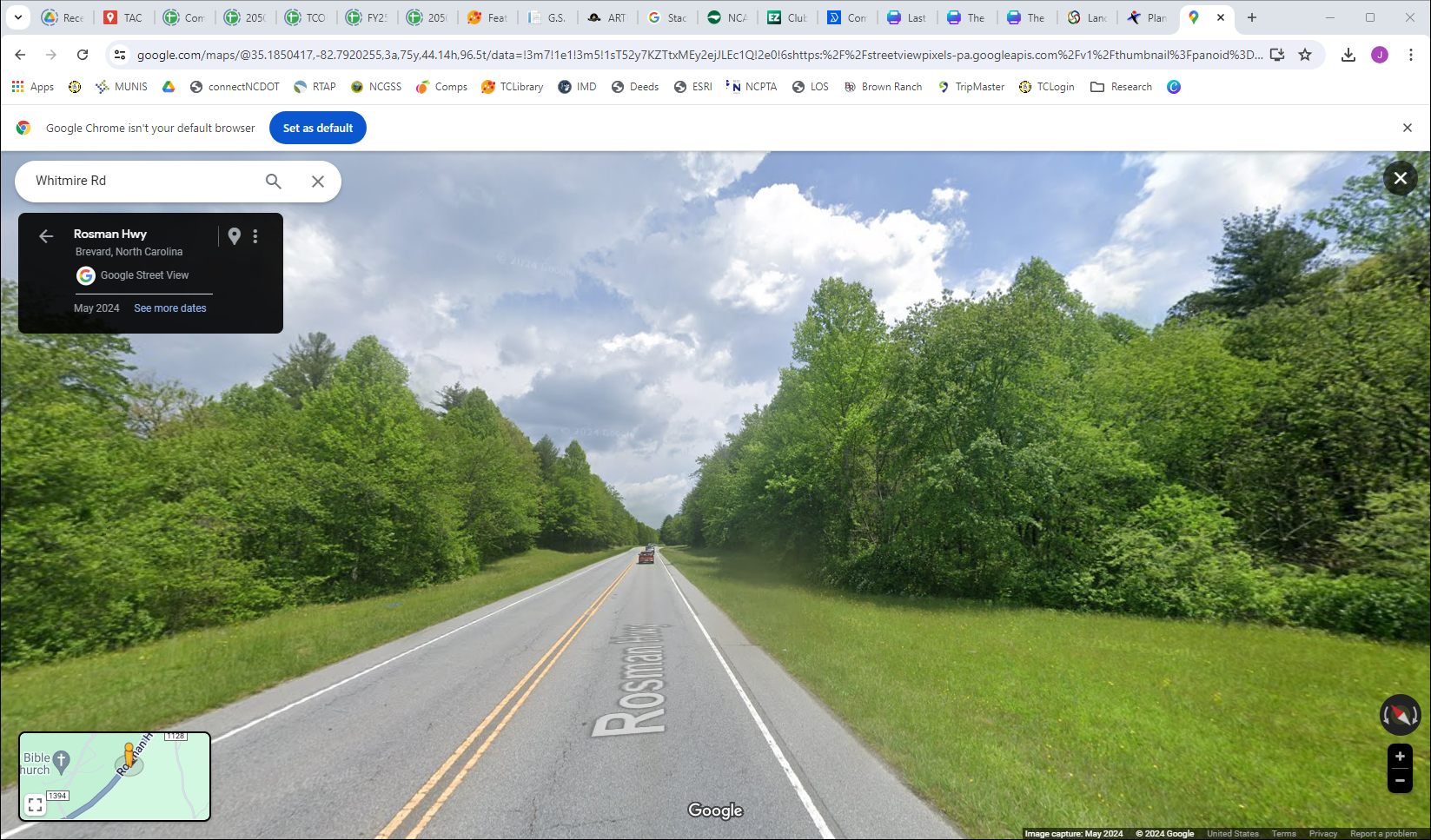 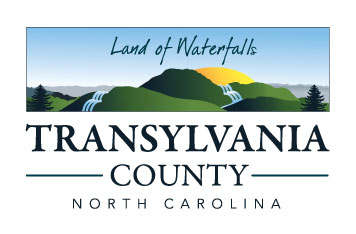 Visibility Policy Text Amendment
Hannah Ford Rd CAI Cases
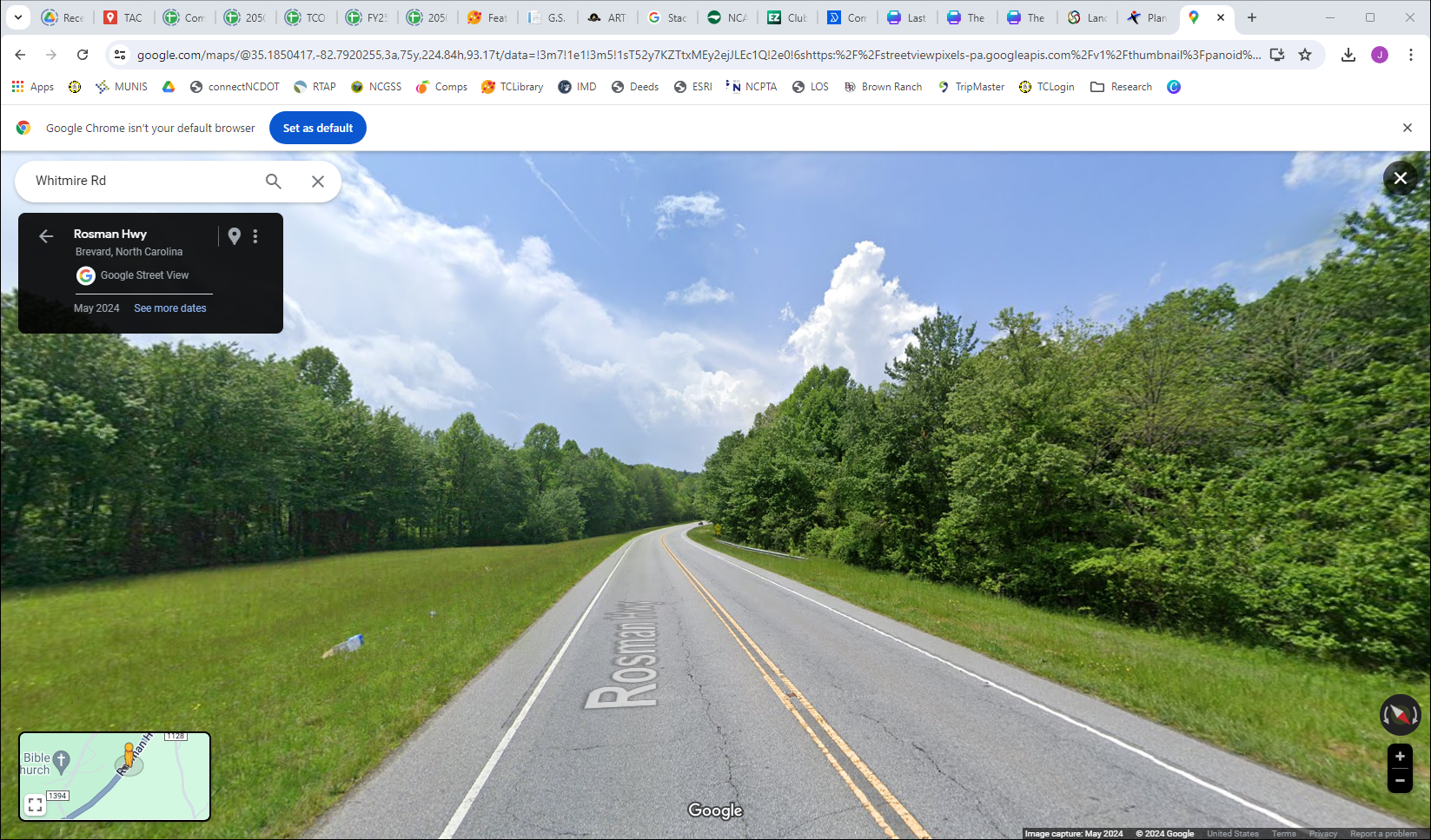 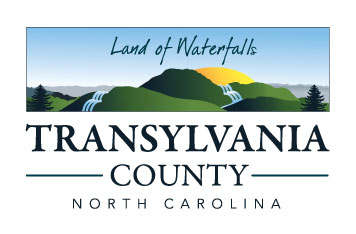 Visibility Policy Text Amendment
Goals
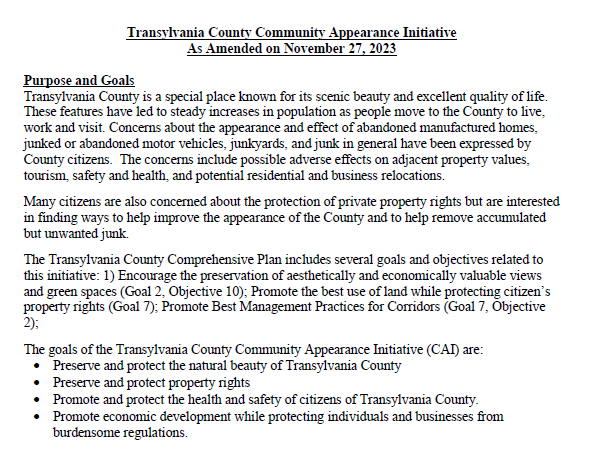 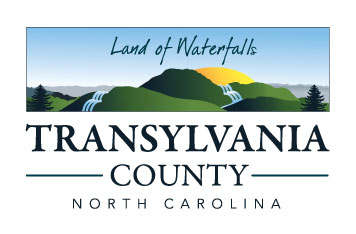 Visibility Policy Text Amendment
ReLaunch
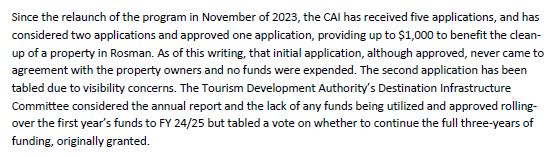 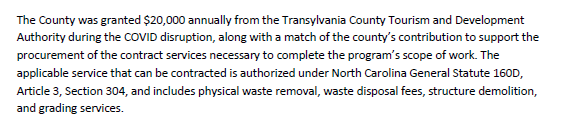 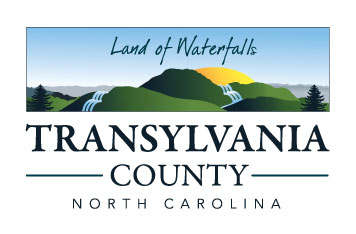 Visibility Policy Text Amendment
Action
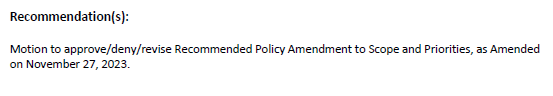 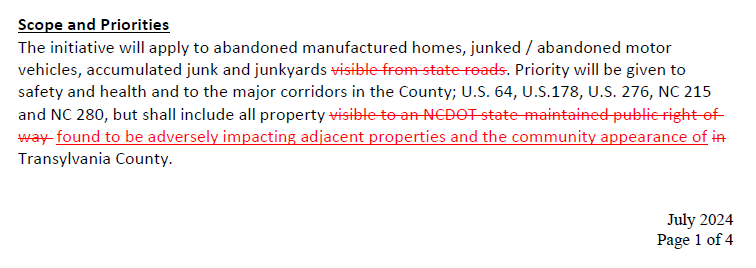 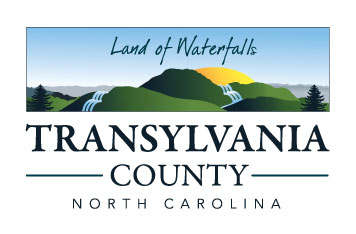 Visibility Policy Text Amendment
B. Hoxit CAI# 24-03
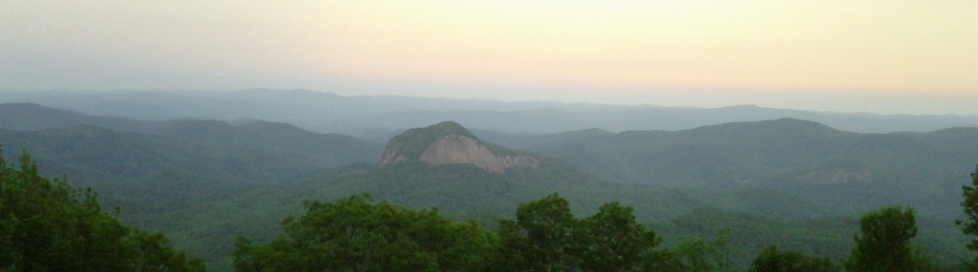 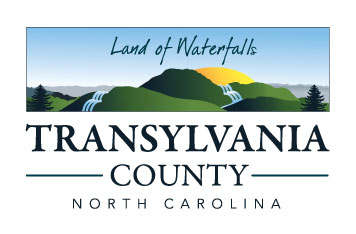 Staff Report
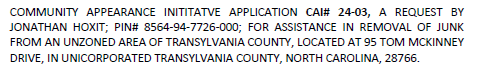 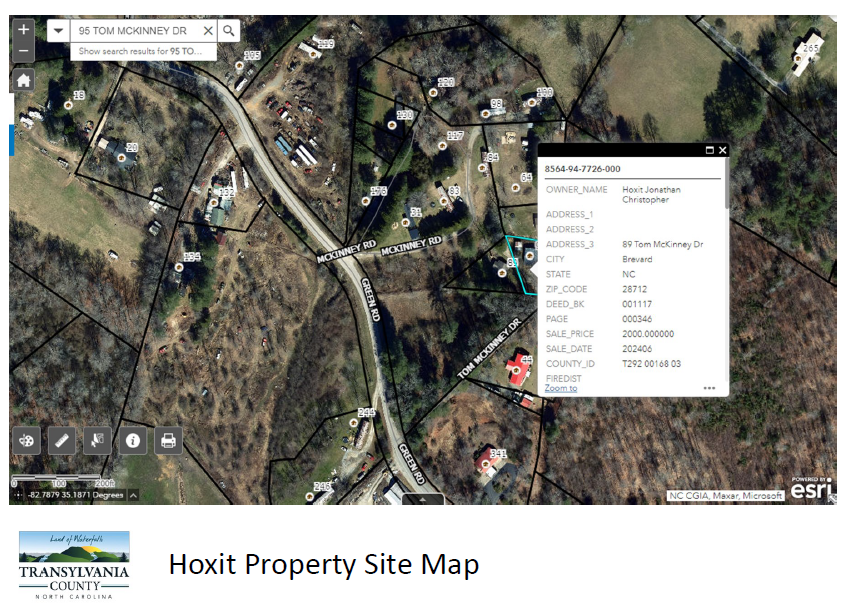 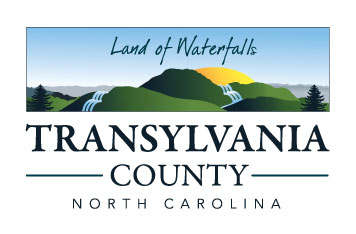 CAI# 24-03 Hoxit
Staff Report
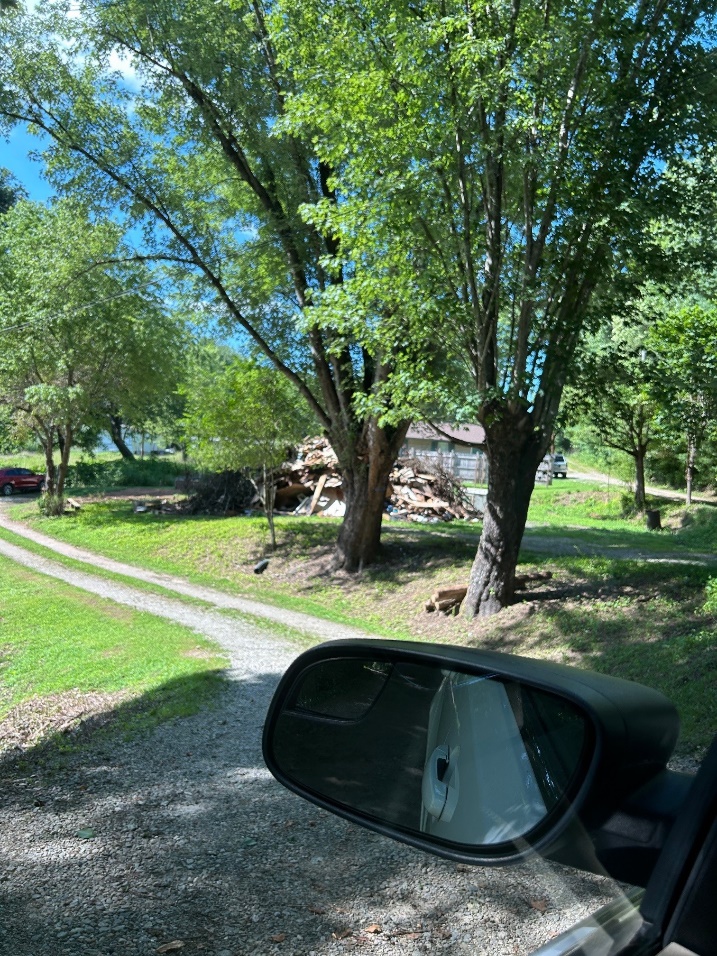 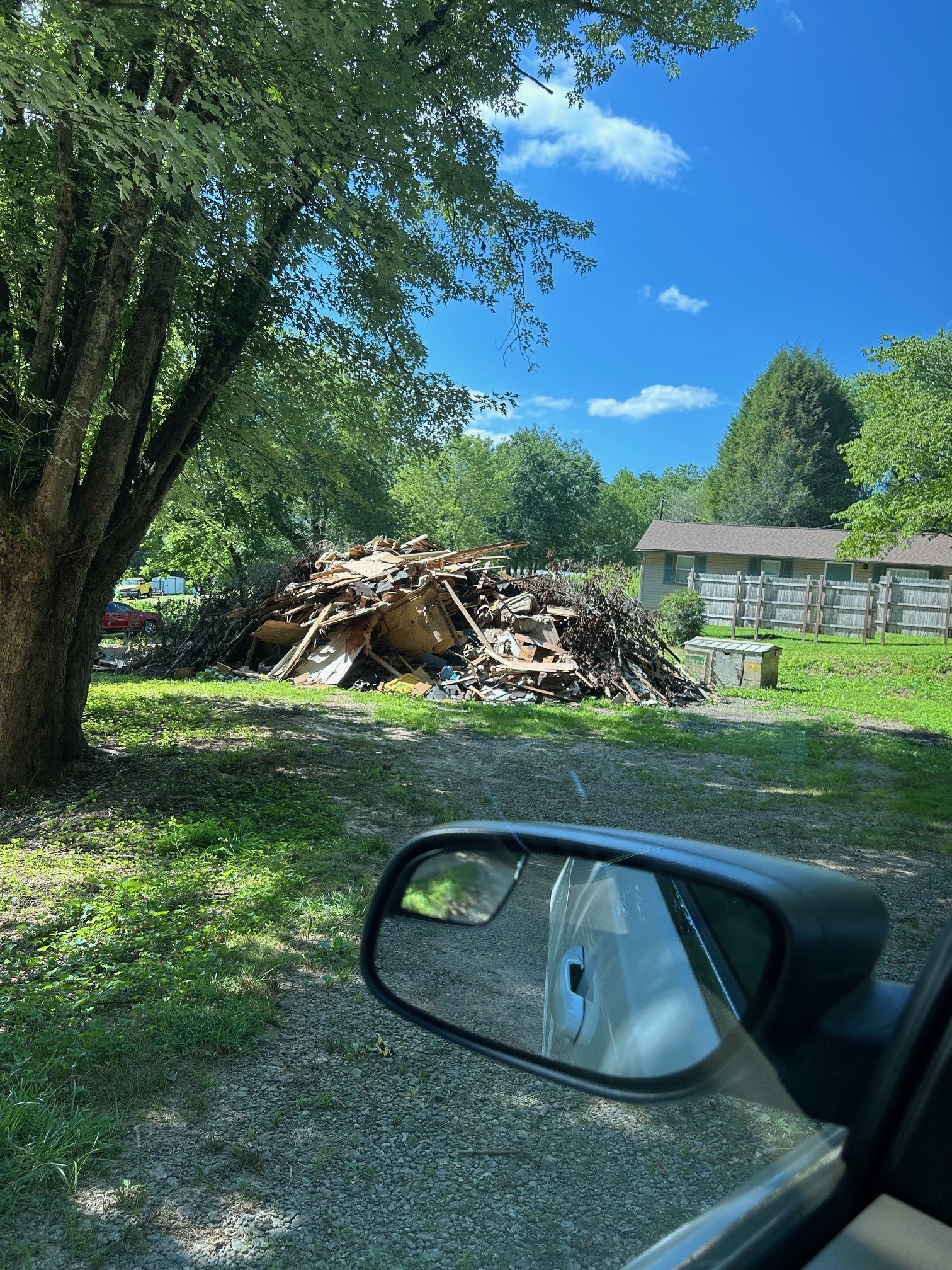 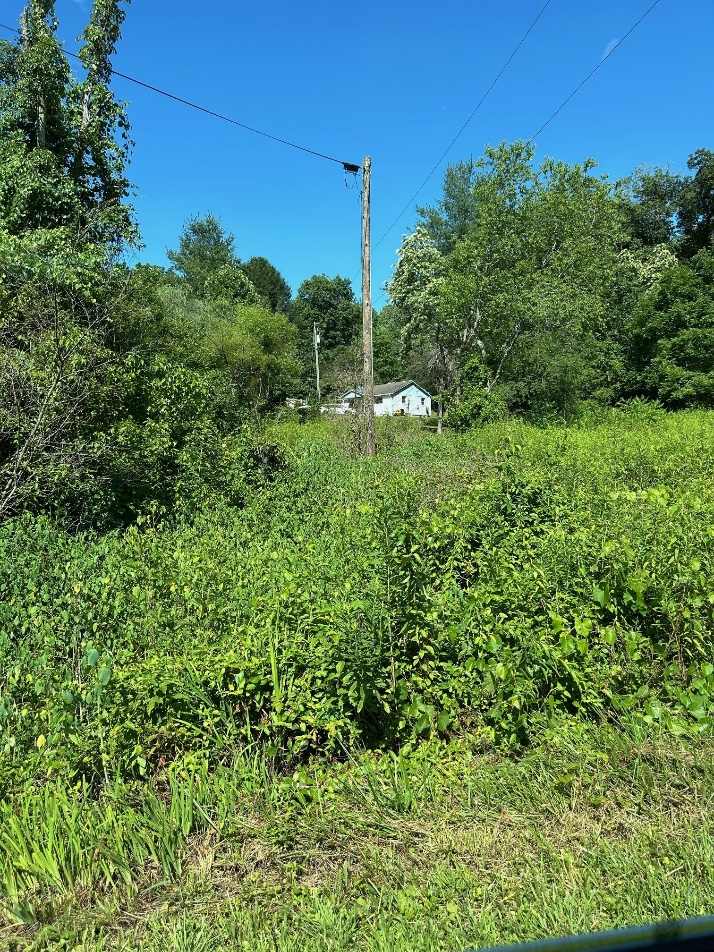 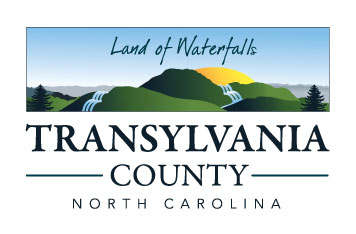 CAI# 24-03 Hoxit
Staff Report
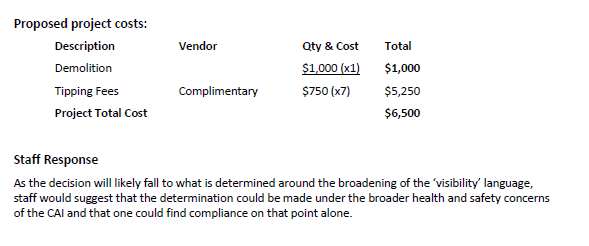 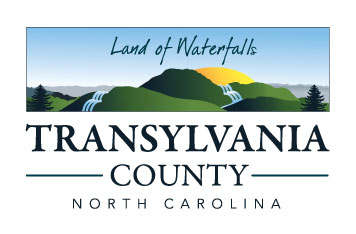 CAI# 24-03 Hoxit
C. Hamilton CAI# 24-04
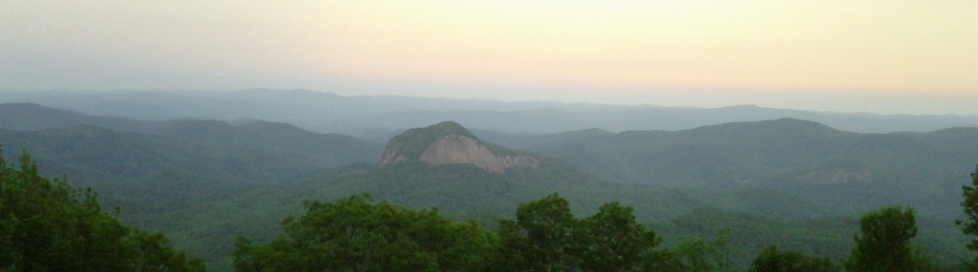 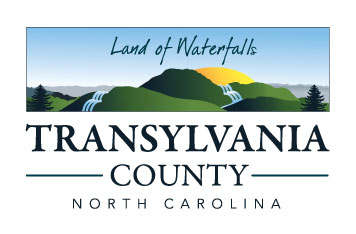 Staff Report
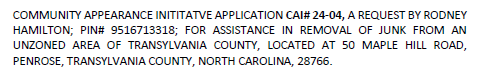 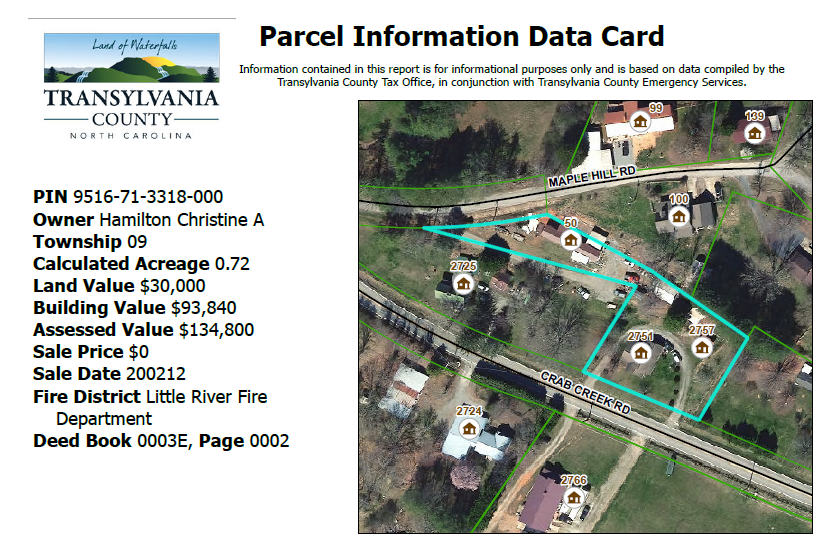 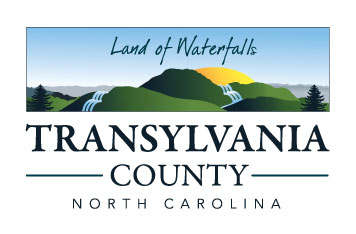 CAI# 24-04 Hamilton
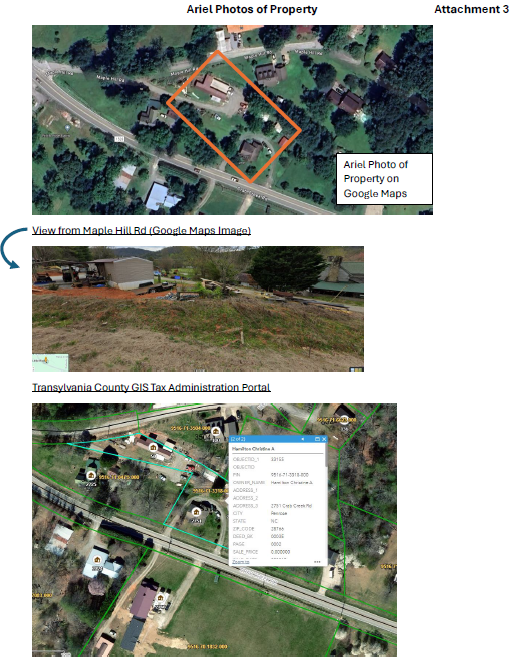 Staff Report
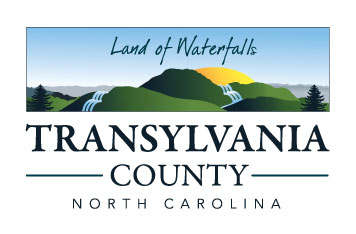 CAI# 24-04 Hamilton
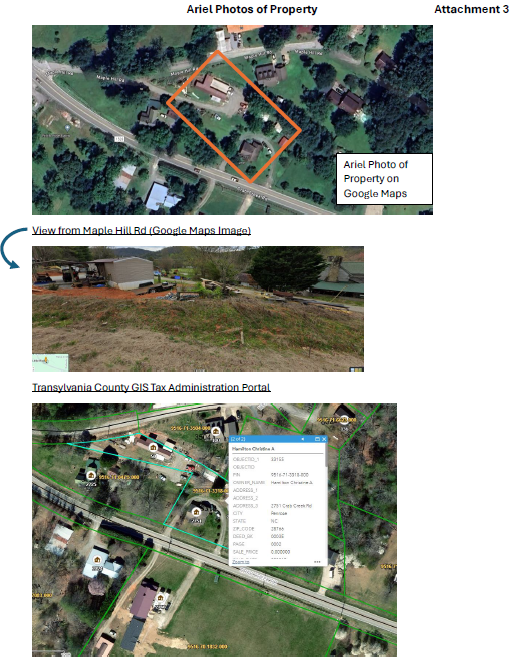 Staff Report
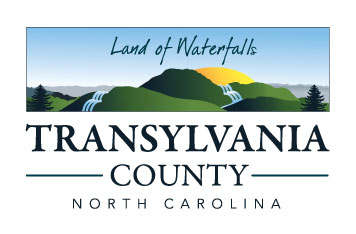 CAI# 24-04 Hamilton
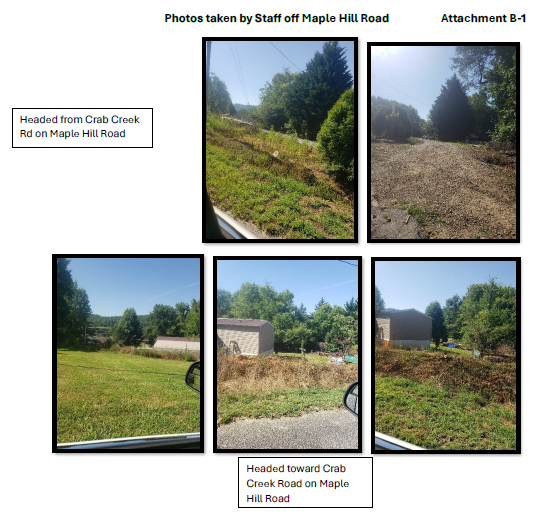 Staff Report
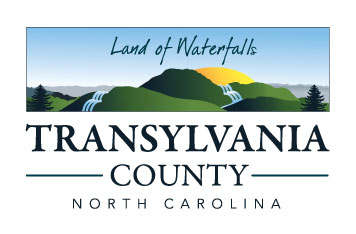 CAI# 24-04 Hamilton
Informational & Discussion Items
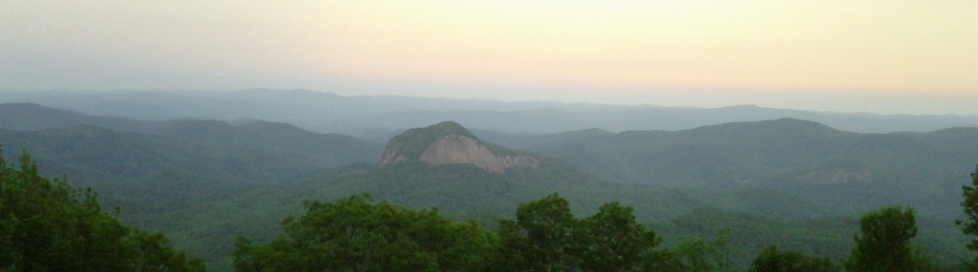 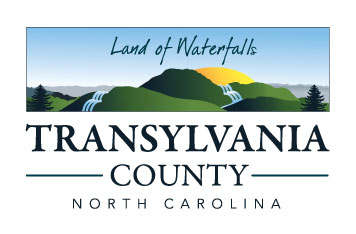 A. Subdivision Approval & Update
	May 9, 2024- July 17, 2024
Subdivision Exemptions
23 Total 
1.1 Recombination- 15
1.9 Lot line adjustment- 6
Subdivisions
9 Total
15 New lots created
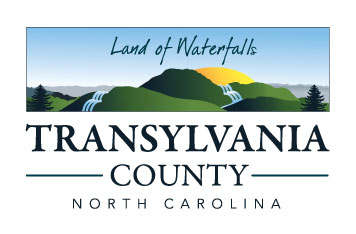 Consent Agenda
B. Transportation Update
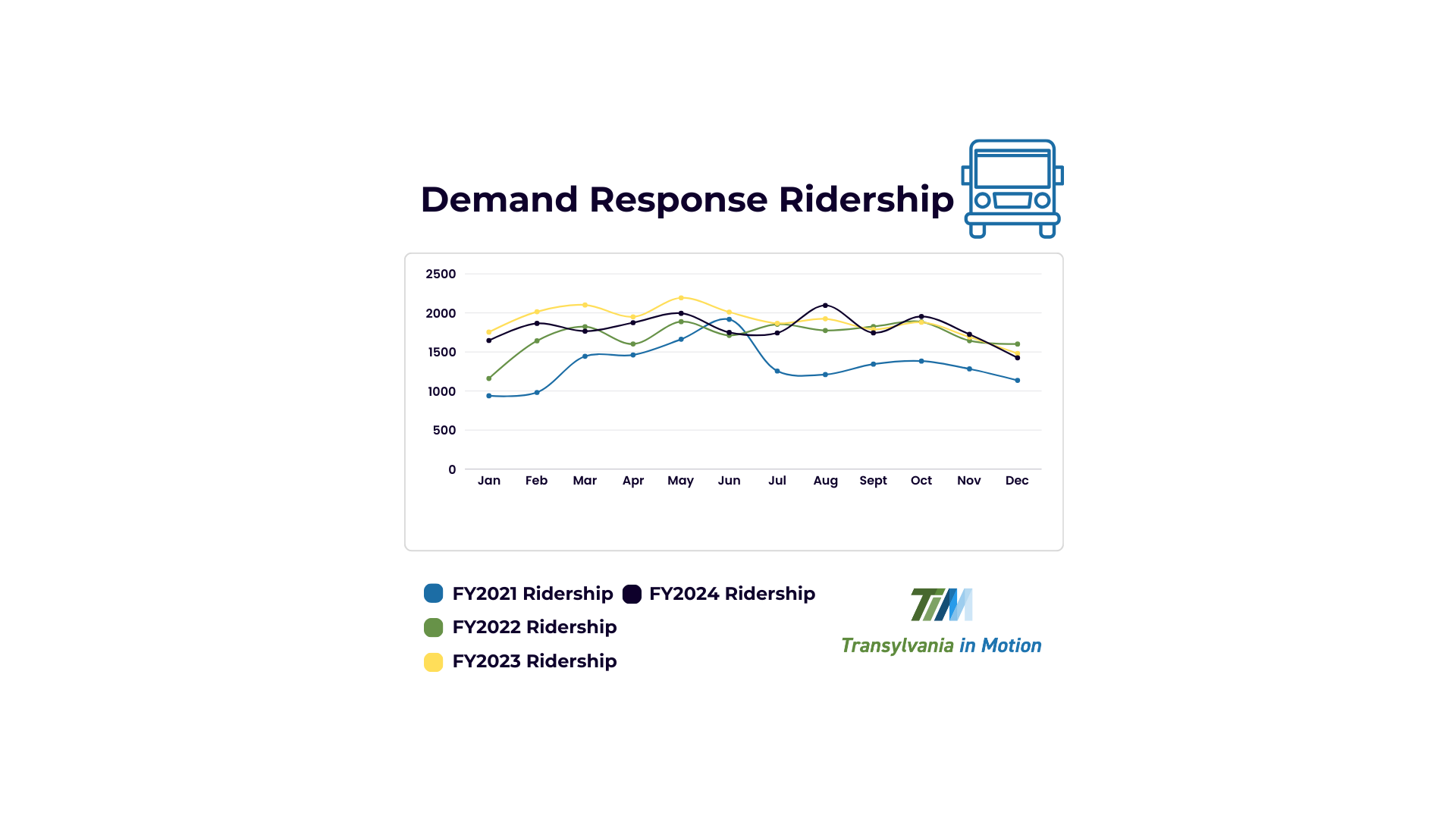 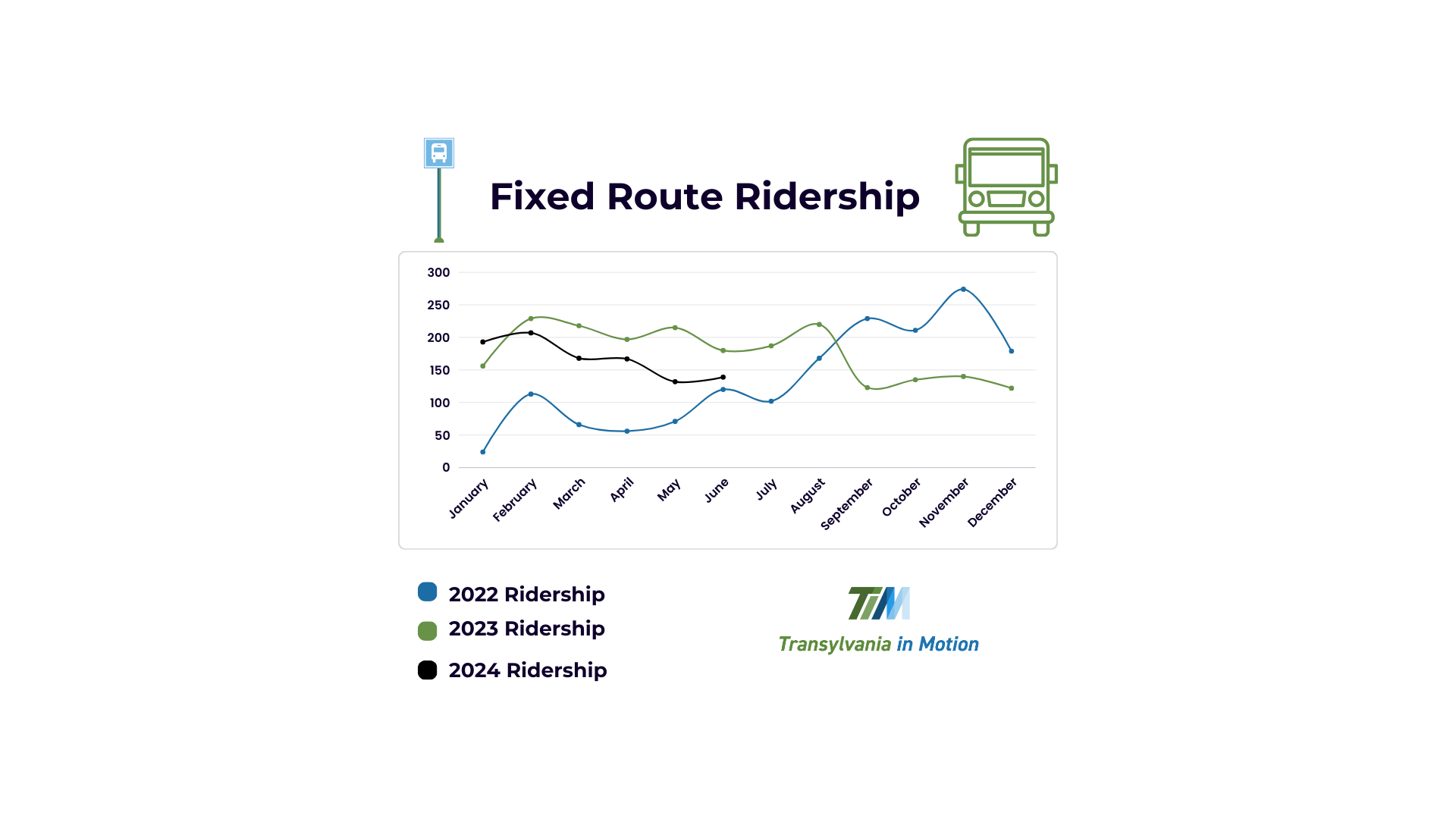 139
Average: YR22: 134, YR23:177
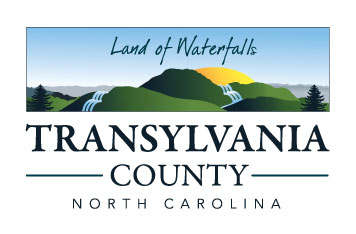 Average Monthly Riders DR: 1,799 (FY24)
2nd Highest Ridership per month in last 4 years
FY23 Highest 1,888 riders
Consent Agenda
C. Comprehensive Plan Update
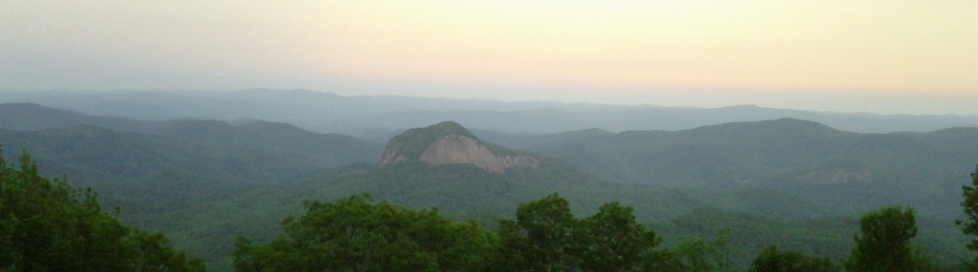 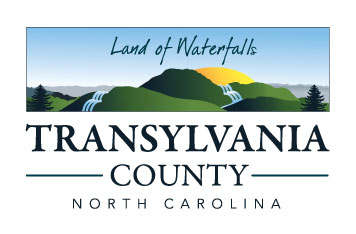 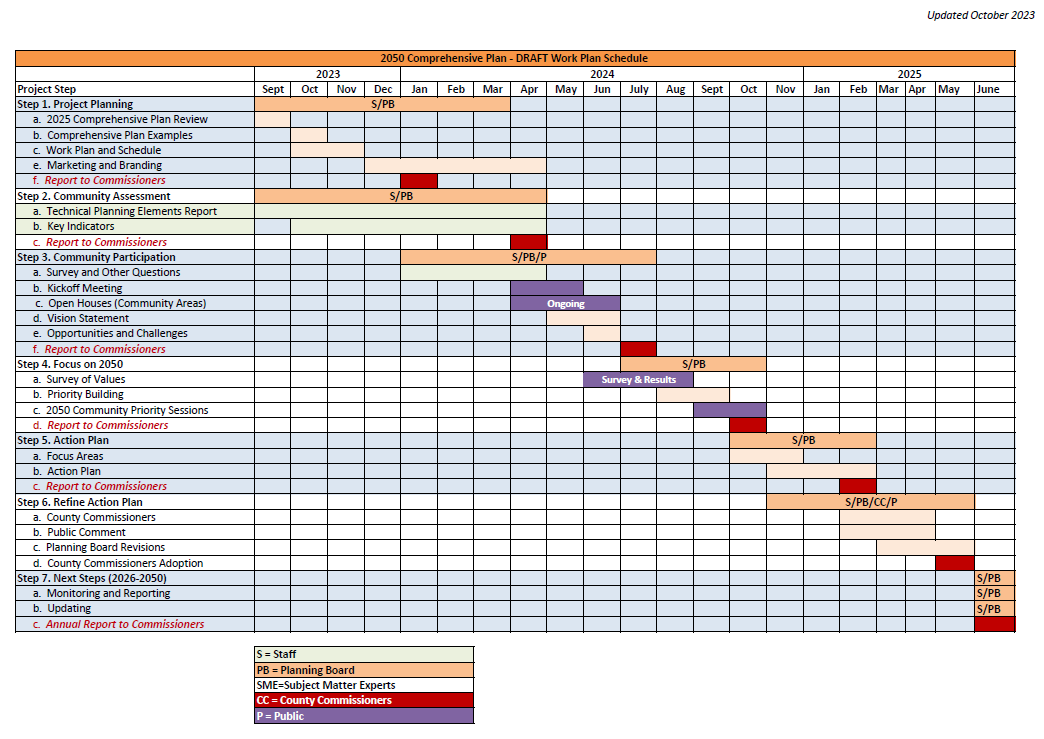 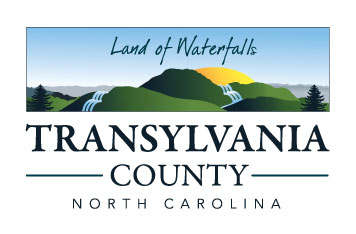 Comprehensive Plan: Outreach
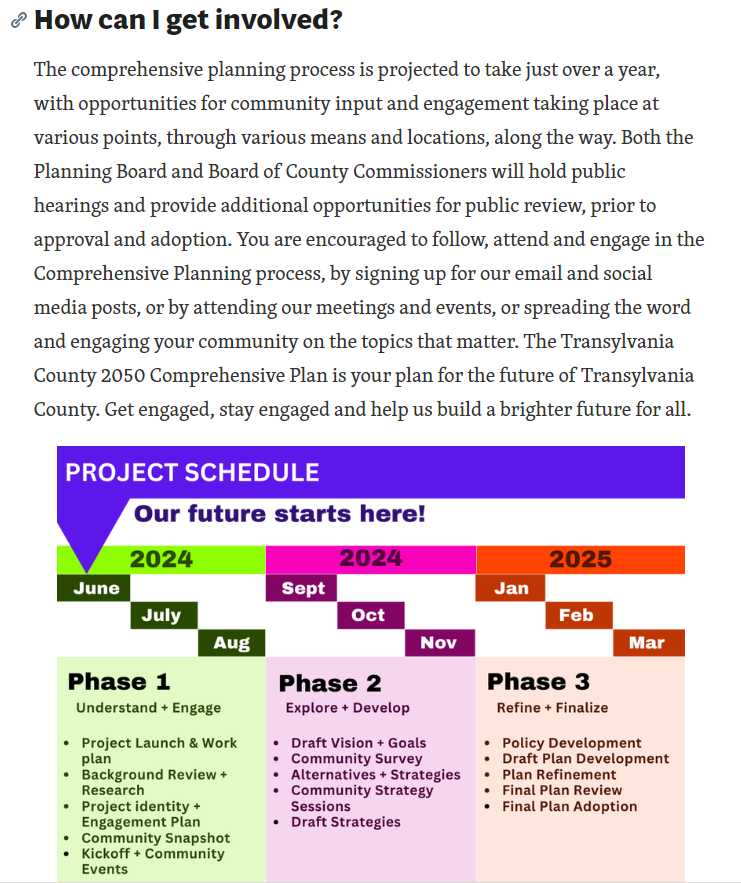 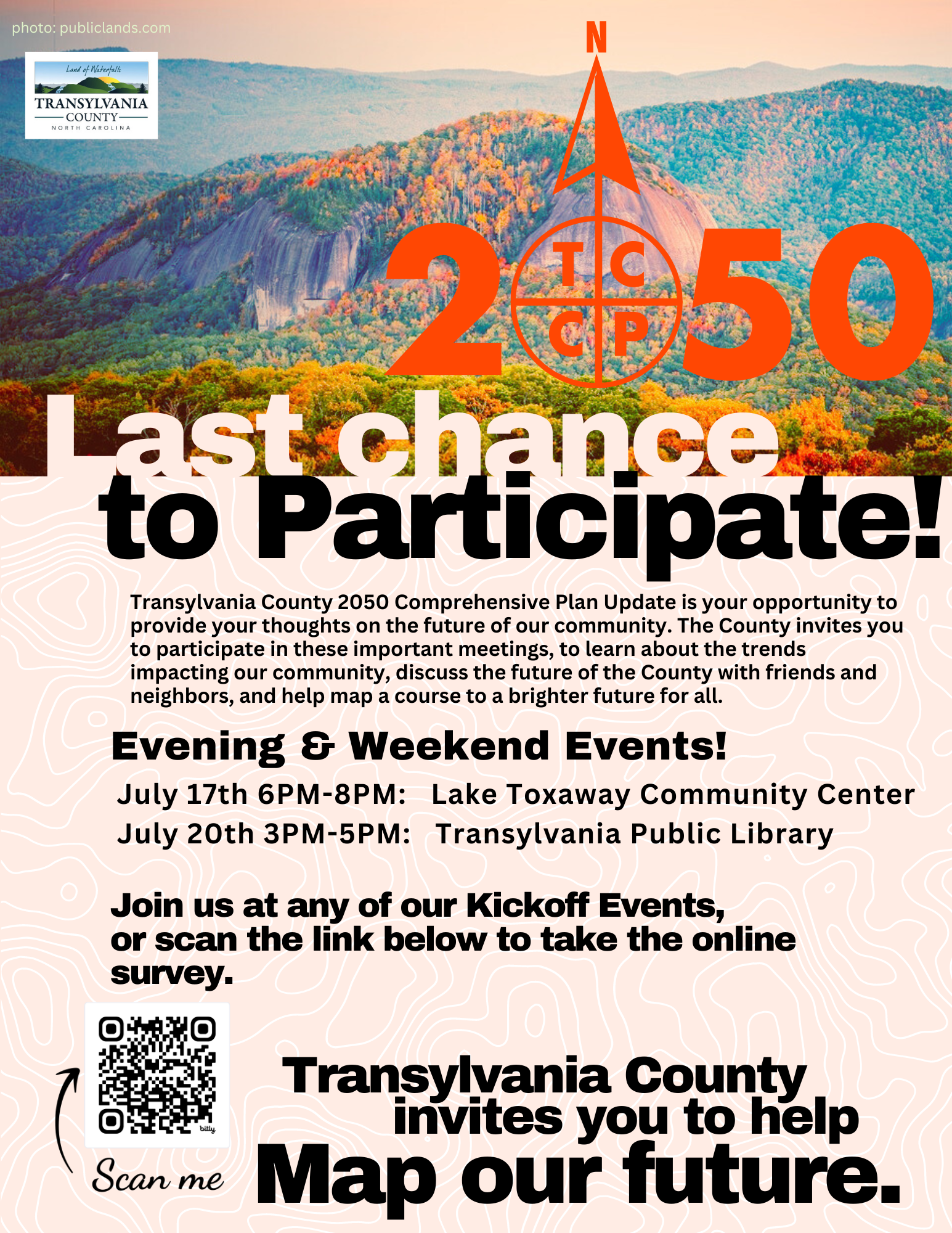 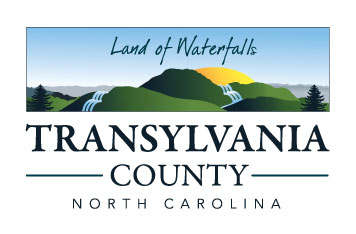 Comprehensive Plan: Outreach
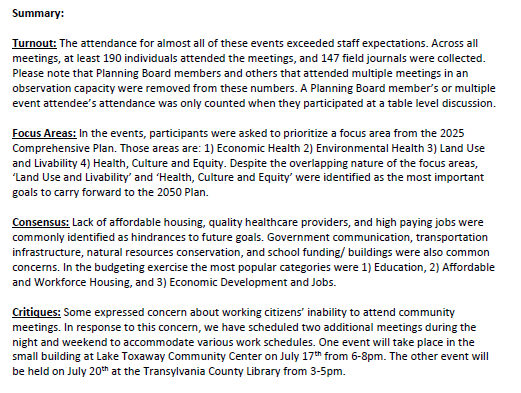 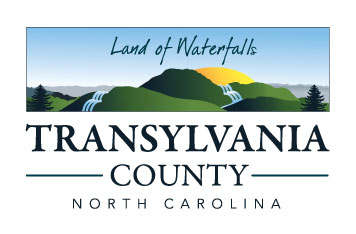 Comprehensive Plan: Summary
D. Community Appearance Initiative Update
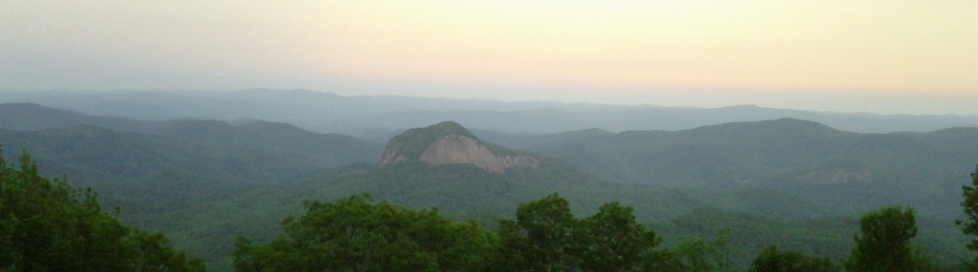 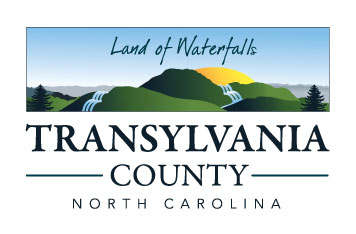 Summary
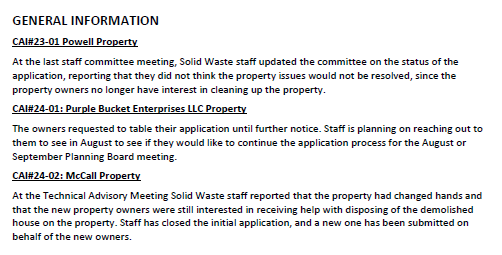 Budget
FY 24/25 	$20,000 TDA      $20,000 TCO Match     = $40,000
Rolled over to FY 25/26
FY 24/25	Released     			= $1,000
FY 24/25  Expended			= $ 0
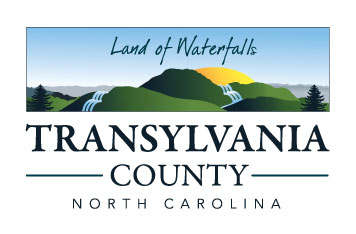 Community Appearance Initiative Update
E. Housing Study Update
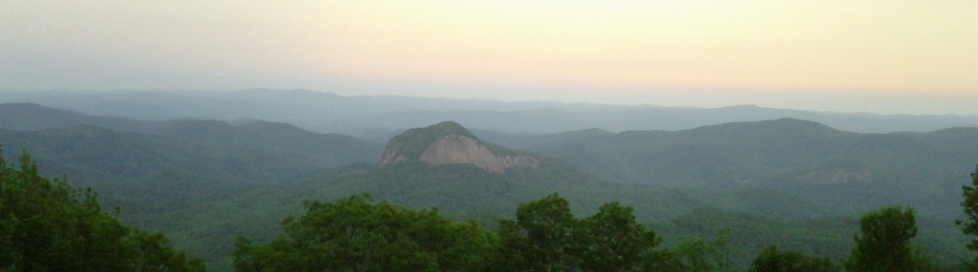 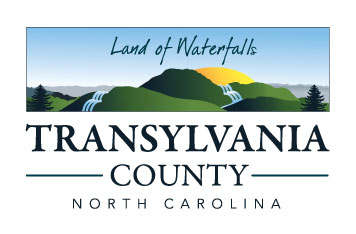 Summary
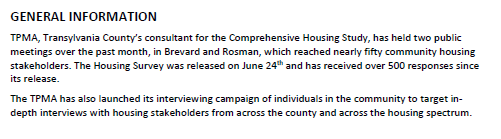 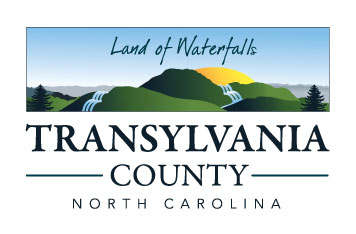 Housing Study Update
Public Comment
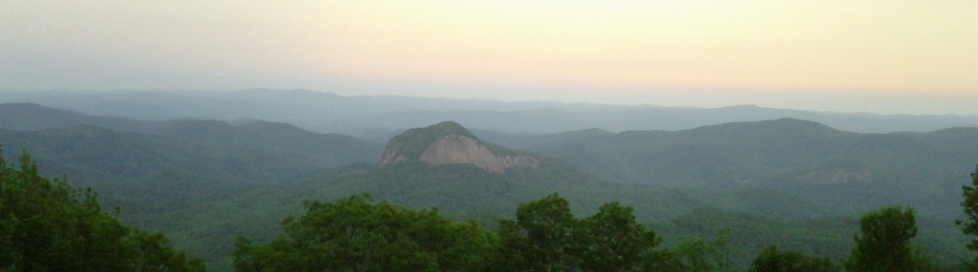 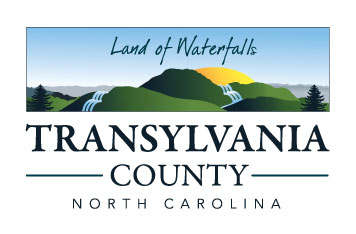 Board Members’ Comments
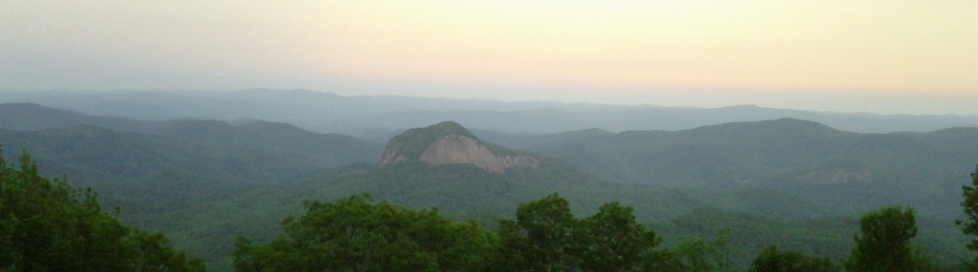 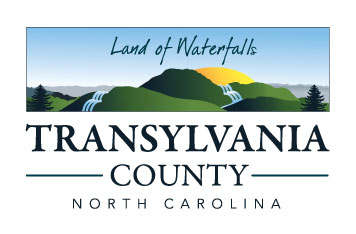 Adjournment
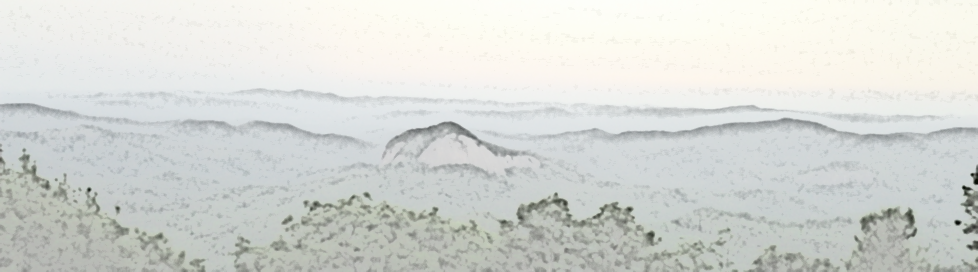 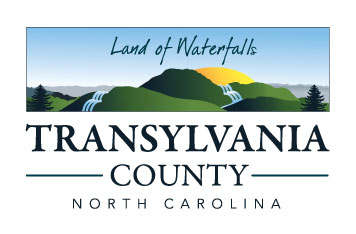